Obesity-Related Complications and the Impact of Weight Loss
Module 6
Thank you for using the FORWARD: Focus on Obesity Education curriculum.
 
Welcome to the FORWARD: Focus on Obesity Education curriculum. FORWARD was funded by Novo Nordisk Inc. A third-party provider developed the curriculum’s content in consultation with Novo Nordisk Inc. and leading obesity clinician experts. FORWARD relies exclusively on open-source materials available to the general public.

The goal of FORWARD is to present a complete, accurate, non-promotional and fair-balanced picture of the current state of obesity. FORWARD is intended to inspire the development of obesity education in clinical professional schools, ensuring adequate training of future healthcare providers on the diagnosis and management of obesity. By choosing to access and browse this module of FORWARD, you acknowledge that you have read, understand and agreed to the FORWARD Terms of Use. If you do not agree with the FORWARD Terms of Use, you are not permitted to further access this module and should immediately discontinue your use.
Double click to view:
Content current as of August 2023
Learning outcomes
After completing this module, the learners will be able to: 
Demonstrate knowledge of obesity-related metabolic, biomechanical and mental complications and comorbidities and identify the benefits of weight reduction
Life expectancy across BMI categories
30% increase in mortality is associated with every 5 BMI point increase above a BMI of 251
Underweight was associated with increased mortality, with the strongest association between low BMI and mortality noted in younger people2
*Reduction in life expectancy is calculated as expected age of death minus expected age at death in the healthy weight category. Expected age of death at age 40 years estimated from a Poisson model for overall survival with six-category BMI variable, 5-year age bands, sex, and interaction terms for BMI with age at BMI, and BMI with sex.BMI, body mass index. 1. Prospective Studies Collaboration. Lancet 2009;373:1083–1096; 2. Bhaskaran K et al. Lancet Diabetes Endocrinol 2018;6:944–953.
[Speaker Notes: Bhaskaran - Published by Elsevier Ltd. This is an Open Access article under the CC BY 4.0 license. Bhaskaran]
Obesity is associated with multiple complications1–5
Poor semen quality
MASH
CAD
Type 2 diabetes
CHF
Surgical wound infection
Subfertility
Urinary incontinence (nocturia/stress)
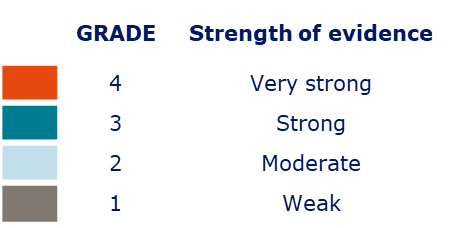 Benign prostatic hypertrophy
Gestational hypertension
Miscarriage
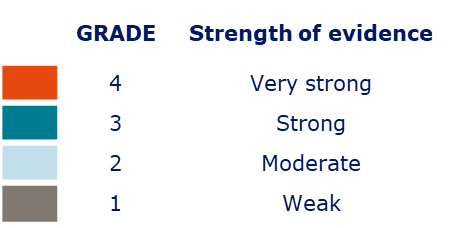 Prostate
cancers
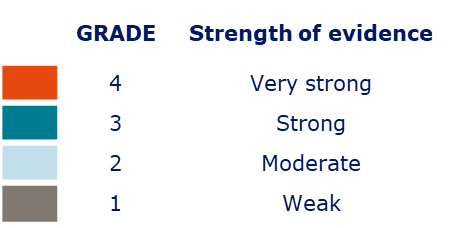 ED
MASLD
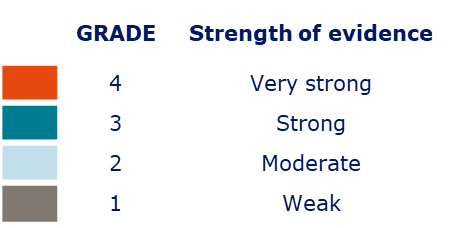 HTN
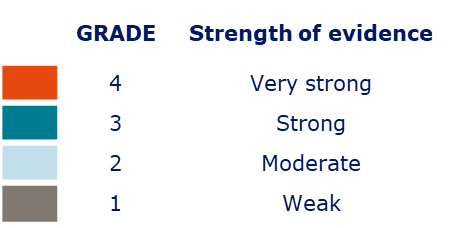 Dementia
Pancreatic Cancers
Menopausal symptoms*
Congenital abnormality in newborn
Hepatitis C
Gallstones
HCC
Colorectal polyps
Impaired physical function/mobility
Gout
Renal
cancers
GDM
Hyper-lipidemia
MM
VTE
Stomach cancer
Chronic kidney disease/end-stage renal failure
Stroke (ischemic, hemorrhagic)
Preeclampsia
Pancreatitis
Premature delivery/pre-term delivery
Thyroid issues during pregnancy or postpartum
Thyroid cancer
Gallbladder cancers
Myocardial infarction
Albuminuria/proteinuria
Esophageal cancer
229+
complications affecting EVERY organ system and medical specialty
Shoulder dystocia
Stroke (mortality)
Depression
Endometrial
cancers
Sciatica/ LBP
Low Apgar score in the newborn
Heart failure incident
Uterine cancers
Cirrhosis
Large-for-gestational age
Left ventricular hypertrophy
Induction of labour
A-fib
Ankle fracture/lower limb fracture
Macrosomia
Non-Hodgkin Lymphoma
Breast cancers
GERD
Ovarian cancers
OA
C-section (elective and emergency)
Periodontitis
(new onset and progression)
Acanthosis Nigricans
Injury (occupational/sports/)
Colorectal cancers
*Weight loss is the only effective and recommended lifestyle modification when it comes to managing symptoms of menopause.A-fib, atrial fibrillation; CAD, coronary artery disease; CHF, congestive heart failure; ED, erectile dysfunction; GDM, gestational diabetes mellitus; GERD, gastroesophageal reflux disease; HCC, hepatocellular carcinoma; HTN, hypertension; LBP, lower back pain; MASH, metabolic dysfunction-associated steatohepatitis; MASLD, metabolic dysfunction-associated steatotic liver disease; MM, multiple myeloma; OA, osteoarthritis; VTE, venous thromboembolism.1. Yuen MM et al. Obesity Week 2016. Oct 31–Nov 4 2016. New Orleans: T-P-3166; 2. ElSayed NA et al. Diabetes Care. 2023;46:S128–S139; 3. Rinella ME et al. Hepatology. 2023;77:1797–1835; 4. Cusi K et al. Endocr Pract. 2022;28:P528–P562; 5. The 2023 nonhormone therapy position statement of The North American Menopause Society. Menopause. 2023;30:573-590.
Obesity is associated with significant increase in the risk of serious complications
Prevalence of various complications in patients with obesity:1–14
88% Vitamin D deficiency
19% MASLD
52% Knee osteoarthritis
9% PCOS
51% Hypertension
8% Ischemic heart disease
~40% OSA
7–14% Asthma
35% GERD symptoms*
4.7–9.6% Cancer
22–46% Iron deficiency
3.5% Congestive heart failure
21% Type 2 Diabetes
3% Stroke
21% Myocardial infarction
2% DVT
19% Major depression
*Weekly heartburn and regurgitation.GERD, gastroesophageal reflux disease; DVT, deep venous thrombosis; MASLD, metabolic dysfunction-associated steatotic liver disease; OSAS, obstructive sleep apnoea syndrome; PCOS, polycystic ovary syndrome.1. Simon GE et al. Arch Gen Psychiatry 2006;63:824–830; 2. Su W et al. J Med Economics 2015;18:886–897; 3. López-Velázquez JA et al. Ann Hepatol 2014;13:166–178; 4. Yildiz BO et al. J Clin Endocrinol Metab 2008;93:162–168; 5. El-Serag HB et al. Am J Gastroenterol 2005;100:1243–1250; 6. Prieto-Alhambra D et al. Ann Rheum Dis 2014;73:1659–1664; 7. Modena DAO et al. Rev Assoc Med Bras 1992;63:852–858; 8. Stein PD et al. Am J Med 2005;118:978–980; 9. Akinbami LJ. NCHS Data Brief 2016:239:1–8; 10. Stokic E et al. Angiology 2015:66:237–243; 11. Alshwaiyat NM. Exp Ther Med 2021:22:1268; 12. Radhakrishnan K. Arch Neurol 1993:50:78–80; 13. ElSayed NA et al. Diabetes Care. 2023;46:S128–S139; 14. Rinella ME et al. Hepatology. 2023;77:1797–1835.
Greater weight loss improves obesity-related complications
CV disease
Urinary stress incontinence
MASH
OSA
GERD
Knee OA
Metabolic conditions
T2D remission
CV mortality
HFpEF
Cardiovascular disease
Respiratory conditions
Musculoskeletal conditions
Fertility
Other conditions
T2D prevention
MASLD
PCOS
Dyslipidemia
Hypertension
Hyperglycemia
0–51
10–151–4
>154–6
5–101–3
Weight loss (%)
CV, cardiovascular; GERD, gastroesophageal reflux disease; HFpEF, heart failure with preserved ejection fraction; MASH, metabolic dysfunction-associated steatohepatitis; MASLD, metabolic dysfunction-associated steatotic liver disease; OA, osteoarthritis; OSA, obstructive sleep apnea; PCOS, polycystic ovary syndrome; T2D, type 2 diabetes.1. Garvey WT et al. Endocr Pract 2016;22(Suppl. 3):1–203; 2. Rinella ME et al. Hepatology. 2023;77:1797–1835; 3. ElSayed NA et al. Diabetes Care. 2023;46:S128–S139;4. Look AHEAD Research Group. Lancet Diabetes Endocrinol 2016;4:913–921; 5. Lean ME et al. Lancet 2018;391:541–551; 6. Benraoune F and Litwin SE. Curr Opin Cardiol 2011;26:555–561.
BMI and risk of various cancers
BMI (kg/m2)
Relative risk vs normal BMI
Adenoarcinoma of esophagus
Colorectal
Pancreas
Kidney
Post-menopausal breast
Endometrial
Cancer site and type
Data are meta-analysis summary relative risk scores.BMI, body mass index.Eheman C et al. Cancer 2012;118:2338–2366.
[Speaker Notes: Facilitator notes
Key points
Overweight and obesity also increase the risk of cancer; results from this comprehensive meta-analysis showed that each 5 kg/m2 increase in BMI is associated with:1
30–60% increased risk of adenoma of the esophagus, kidney cancer, and endometrial cancer
13–18% increased risk of colorectal cancer, pancreatic cancer, and postmenopausal breast cancer
A recent umbrella review of systematic reviews and meta-analyses through 2015 confirmed that 11 cancer types are associated with obesity, including esophageal adenocarcinoma, multiple myeloma, cancers of the gastric cardia, colon, rectum, biliary tract system, pancreas, breast, endometrium, ovary, and kidney2
Uncertainty remains amongst other types of cancers’ association with obesity, as the strongest evidence for a correlation with obesity in those organs of the digestive organs and hormone related malignancies in women


Additional points
These data were provided in the Annual Report to the Nation on the status of cancer, which highlights several cancers associated with excess weight1
Data relating to cancer incidence were obtained from the CDC, NCI, and NAACCR1
Data from NHANES were used to estimate the proportion of adults who were overweight or obese1

BMI, body mass index; CDC, Centers for Disease Control and Prevention; NAACCR, North American Association of Central Cancer Registries; NCI, National Cancer Institute; NHANES, National Health and Nutrition Examination Survey.

Eheman C et al. Cancer 2012; 118:2338–66.
Kyrgiou M et al. BMJ 2017; 256:j477.]
Metabolic ComplicationsCarbohydrate and lipid metabolism
Metabolic Syndrome, Prediabetes, Type 2 Diabetes, MASLD
Excess fat mass causes numerous metabolic complications
Cardiovascular and metabolic conditions that may be linked to adverse metabolic effects:
Coronary artery disease 
Peripheral artery disease 
Hypertension 
Stroke 
Type 2 diabetes 
Polycystic ovary syndrome 
Heart failure 
Atrial fibrillation 
Chronic kidney disease 
Renal cancer
Gout
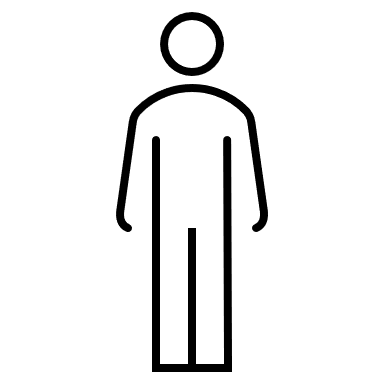 Martin S et al. eLife 2022;11:e72452.
[Speaker Notes: Some individuals living with obesity may be relatively metabolically healthy, whilst
others suffer from multiple conditions that may be linked to adverse metabolic effects or other
factors.
37 chronic diseases associated with obesity and genetic variants associated with different aspects of excess weight were selected for this study. These genetic variants included those associated with metabolically ‘favorable adiposity’ (FA) and ‘unfavorable adiposity’ (UFA) that are both associated with higher adiposity but with opposite effects on metabolic risk.]
Obesity is a key risk factor for cardiometabolic diseases1–3
Increased visceral adiposity



Increased lipolysis
Increased FFA
Reduced Adiponectin
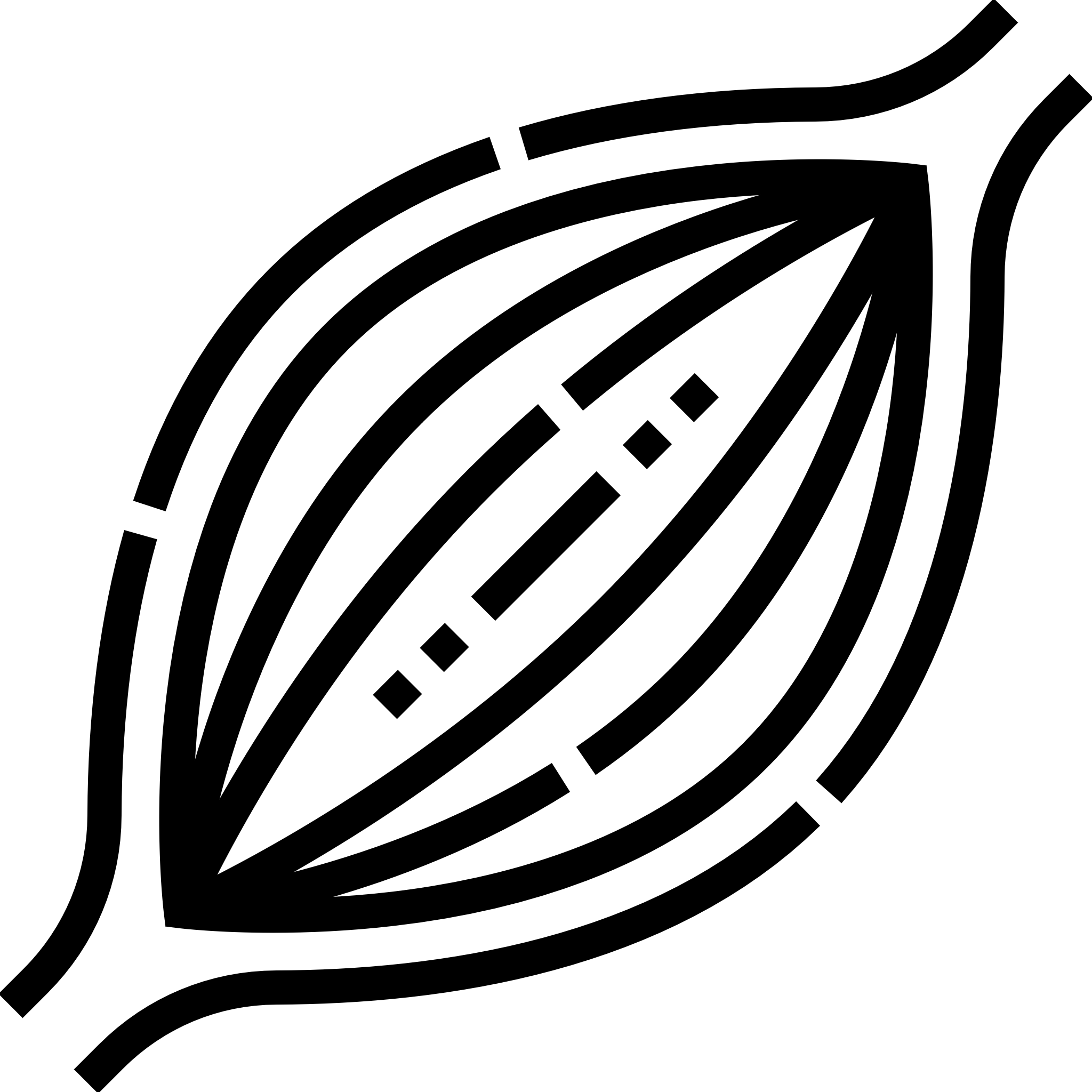 Increased muscle insulin resistance
Reduced glucose disposal
Increased FFA
Reduced Adiponectin
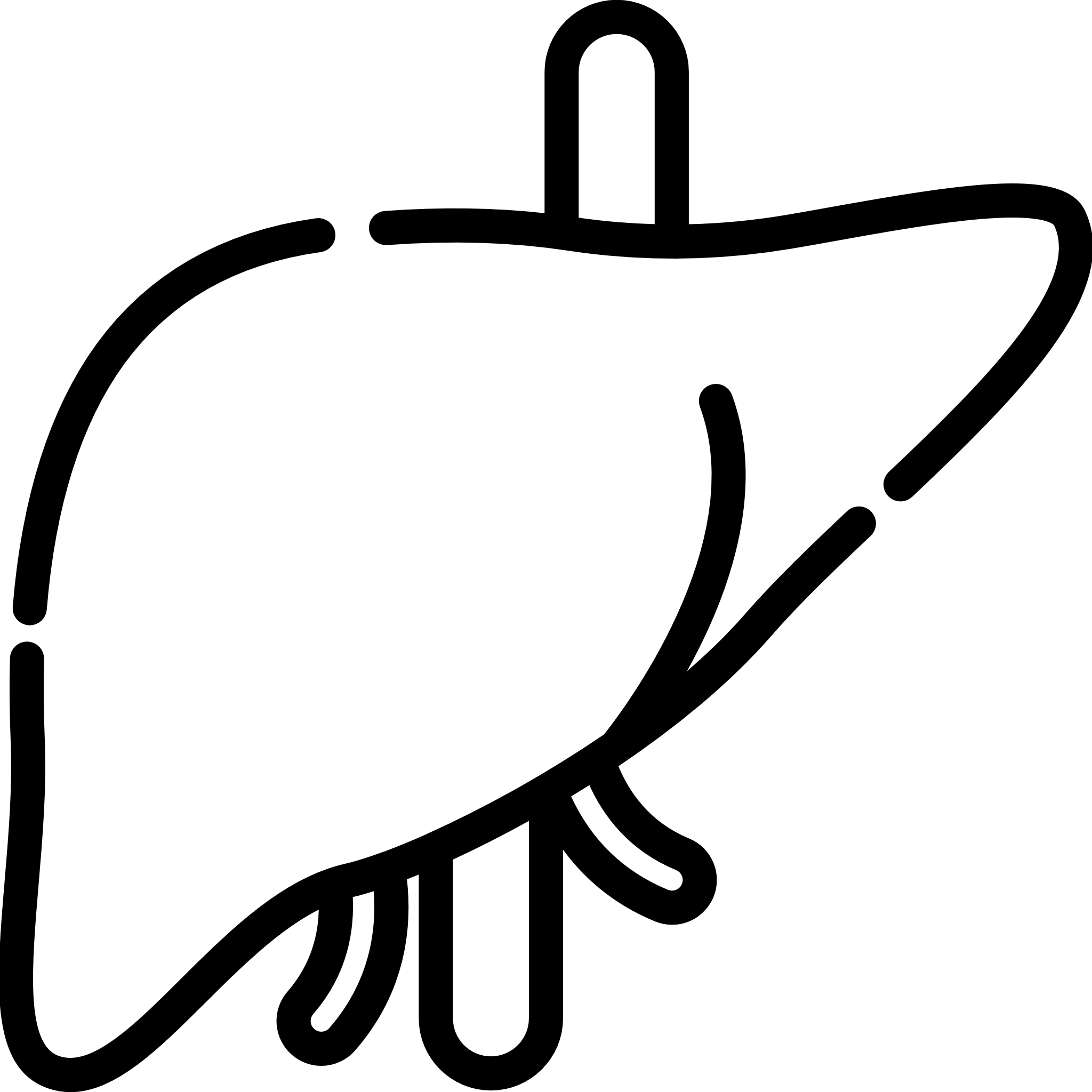 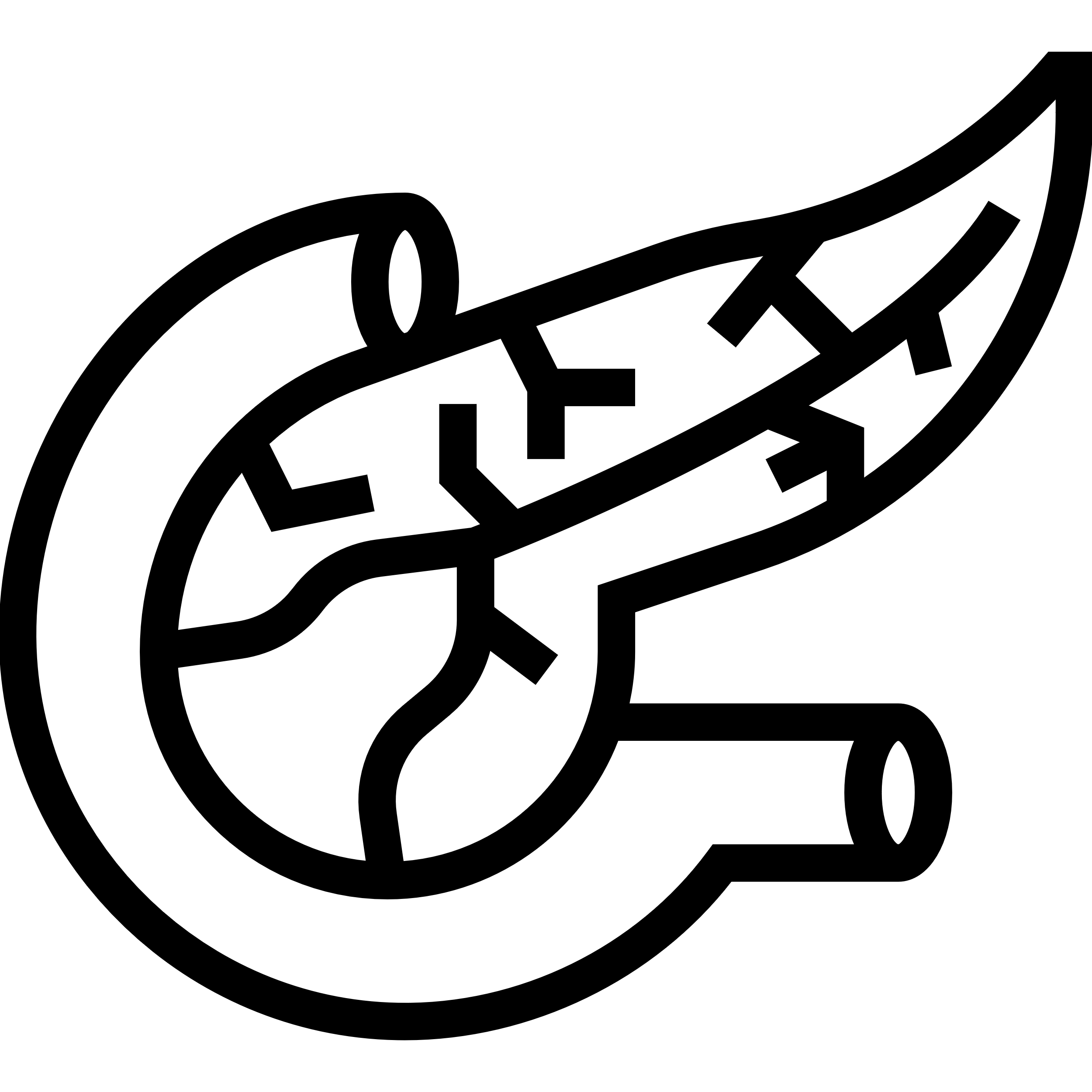 Increased insulin resistance and glucose output
Endothelial dysfunction
Hypertension
Type 2 diabetes
Proinflammatory
factors
Beta cell failure
Relative hypoinsulinemia
Hepatic steatosis
Prothrombotic
factors
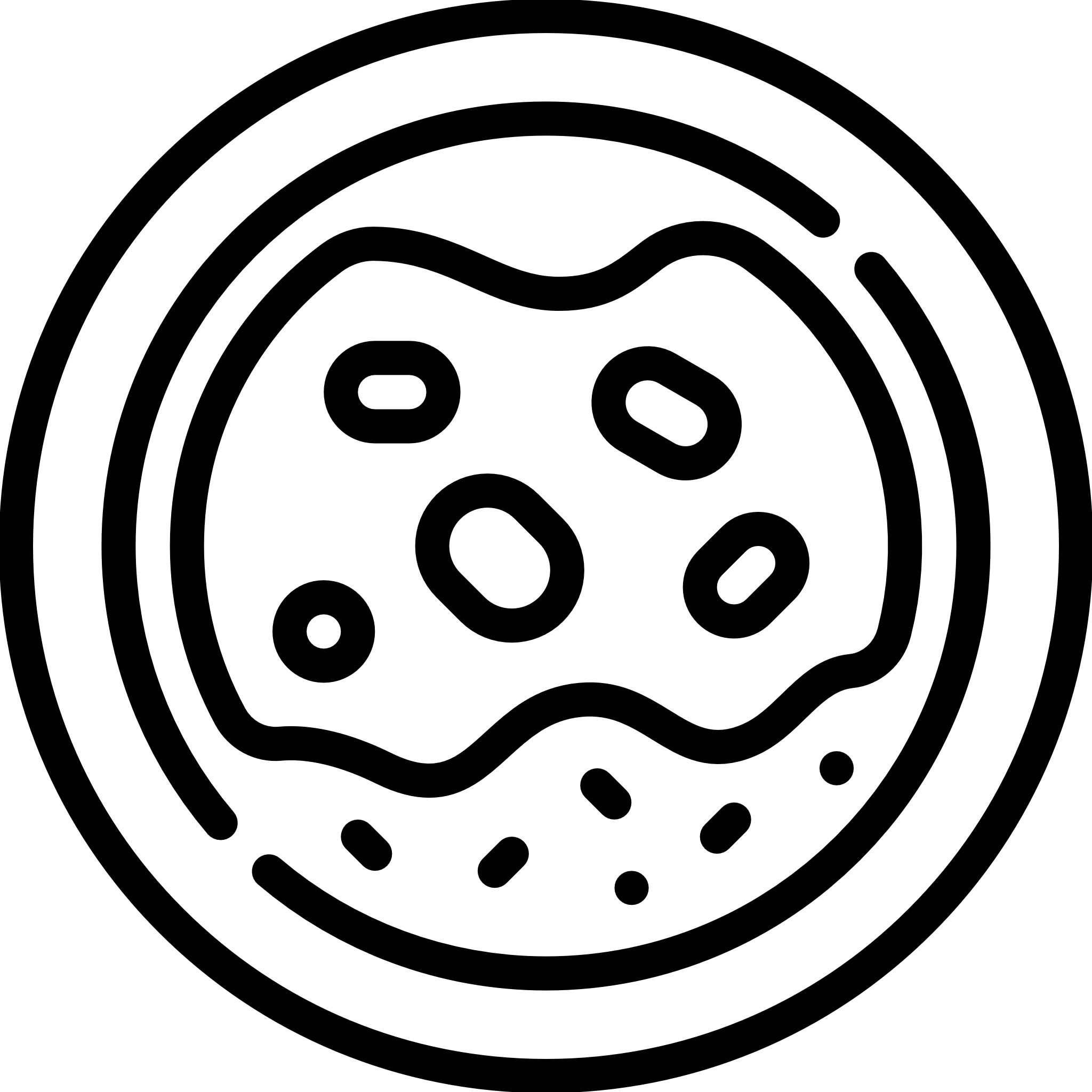 Atherogenic dyslipidemia
Atherosclerosis
FFA, free fatty acid.1. Samson SL and Garber AJ. Endocrinol Metab Clin North Am 2014;43:1–23; 2. ElSayed NA et al. Diabetes Care. 2023;46:S128–S139;3. Rinella ME et al. Hepatology. 2023;77:1797–1835; Cusi K et al. 2022;28:P528–P562.
[Speaker Notes: Visceral fat, compared with subcutaneous fat, has distinct gene expression patterns and is associated with higher insulin resistance, smaller LDL-C and HDL-C particle size, and increased LDL-C and very low–density lipoprotein (VLDL) particle numbers. In susceptible individuals, the inability for the b cell to compensate for insulin resistance results in relative hypoinsulinemia, promoting increased hormone-sensitive lipase activity and excess lipolysis of stored triglycerides from adipocytes, especially from abdominal fat depots, with excess release of free fatty acids (FFAs). The FFAs derived from visceral fat are released into the portal circulation and shuttled to the liver to be stored as triglyceride. The FFA flux stimulates hepatic output of VLDL, resulting in hypertriglyceridemia. Clinically, the dyslipidemia of obesity is shown as hypertriglyceridemia, with low HDL-C and an increased small dense LDL/LDL-C ratio. Increased FFA flux to peripheral tissues also inhibits insulin signaling With hepatic insulin resistance and an abundance of FFA substrate, gluconeogenesis is increased, contributing to hyperglycemia. Myocellular insulin resistance also results in decreased glucose disposal peripherally. Over time, the pancreatic b cell continues to decompensate for the increased need for insulin to overcome resistance, and T2DM is the consequence. Adipokines are secreted by adipose tissue and among these adipokines, adiponectin is a positive player, and higher levels result in decreased systemic inflammation and promotion of insulin
sensitivity.

The development of hypertension is likely multifactorial, partially mediated by endothelial dysfunction caused by FFA-mediated generation of reactive oxygen species (ROS), hyperinsulinemia-induced sympathetic nervous system activation and inhibition of nitric oxide synthase, and the effects of adipose tissue–derived cytokines. There also is hyperactivity of the renin-angiotensin-aldosterone system (RAAS) in obesity. 
There also is a close relationship with bone marrow–derived cells, specifically macrophages, in the adipose tissue of obese individuals, which likely are responsible for increases in cytokines such as interleukin 6 (IL-6) and tumor necrosis factor a (TNF-a), which increase inflammation and postreceptor resistance to insulin and may also have a role in the increased CVD risk associated with obesity.

These metabolically healthy obese individuals have less macrophage infiltration in their adipose tissue93,94 and decreased levels of C-reactive protein (CRP), IL-6, TNF-a, and plasminogen activator inhibitor 1, with increased adiponectin.]
Long-term weight loss is associated with a favorable metabolic profile
Metabolic syndrome*1
Elevated waist circumferenc1
Elevated triglycerides1
Elevated fasting glucose1
Reduced HDL-C1
Hypertension1
(≥102 cm for men, or ≥88 cm for women)
(<40 mg/ dL for men, or <50 mg/dL for women)
(≥130 mm Hg systolic or ≥85 mm Hg diastolic)
(≥150 mg/dL)
(≥100 mg/dL)
LTWL not associated
Individuals with overweight/obesity who lose 5–10% of their body weight achieve a healthier metabolic profile, with the 15% threshold associated yielding even greater benefit1,2
7-year NHANES data.*Metabolic syndrome is a clustering of 3 or more risk factors for cardiometabolic health.LTWL is defined as a reduction in body weight of 5–10% over 6 months and maintained for at least 12 months.HDL-C, high-density lipoprotein cholesterol; LTWL, long-term weight loss; NHANES, National Health and Examination Survey.1. Knell G et al. Mayo Clin Proc 2018;93(11):1611–1616; 2. ElSayed NA et al. Diabetes Care. 2023;46:S128–S139.
Prevalence of prediabetes and T2D increases with BMI
Prevalence of prediabetes
Prevalence of type 2 diabetes
HbA1c ≥5.7 to <6.5%
FPG ≥100 to <126 mg/dL
2-hour plasma glucose ≥140 to <200 mg/dL
60
Proportion of individuals with prediabetes (%)
40
20
0
35.0–39.9
≥40.0
18.5–24.9
25.0–29.9
30.0–34.9
BMI (kg/m2)
BMI (kg/m2)
ADA definitions: HbA1c: prediabetes ≥5.7 to <6.5% and diabetes ≥6.5%; FPG: prediabetes ≥100 to <126 mg/dL and diabetes ≥ 126 mg/dL; 2-hour plasma glucose: prediabetes ≥140 to <200 mg/dL and diabetes ≥ 200 mg/dL.ADA, American Diabetes Association; BMI, body mass index; CI, confidence interval; FPG, fasting plasma glucose; HbA1c, glycated hemoglobin; T2D, type 2 diabetes.Perreault et al. Obes Facts 2016;9(Suppl 1):151 (Abstract PO1.194).
Proposed pathophysiology of obesity causing T2D
Obesity1,2
Hypothalamic inflammation
Leptin resistance
Increased lipolysis
Increased macrophage accumulation
Inflammation
Increased glucose and TG production
Reduced efficiency of glucose uptake
Reduced beta cell function and insulin secretion
Islet inflammation
Insulin resistance
BMI and waist circumference correlate positively with insulin resistance3
BMI, body mass index; T2D, type 2 diabetes; TG, triglycerides. 1. Oh DY et al. Nat Rev Drug Discov 2016;15:161–172; 2. ElSayed NA et al. Diabetes Care. 2023;46:S128–S139; 3. Farin HMF et al. Am J Clin Nutr 2006;83:47−51.
Weight loss improves HbA1c and FPG in subjects with T2D: Look AHEAD study
Change in FPG by weight loss category
Change in HbA1c by weight loss category
Gained >2%
Gained ≤2%–lost <2%
Lost ≥2%–<5%
Lost ≥5%–<10%
Lost ≥10%–<15%
Lost ≥15%
Gained >2%
Gained ≤2%–lost <2%
Lost ≥2%–<5%
Lost ≥5%–<10%
Lost ≥10%–<15%
Lost ≥15%
Change in FPG (mg/dl)
Change in HbA1c (%)
Mean baseline: 7.3 ± 1.2%; *p<0.0001
Mean baseline: 153 ± 46 mg/dL; *p<0.0001
The Look AHEAD study was a multi-center, randomized controlled trial, designed to determine whether intentional weight loss reduces cardiovascular morbidity and mortality in overweight individuals with type 2 diabetes
Data are least square means and 95% CIs adjusted for clinical sites, age, sex, race/ethnicity, baseline weight, baseline measurement of outcome variable, and treatment group assignment.  *P-values are strength of association of improvement with magnitude of weight loss.CI, confidence interval; FPG, fasting plasma glucose; HbA1c, glycated hemoglobin; T2D, type 2 diabetes.Wing RR et al. Diabetes Care 2011;34:1481–1486.
Reduction in risk of progression of T2D with AOMs
STEP trials
XENDOS study
Study medicine with lifestyle changes significantly reduced the risk of progression of type 2 diabetes compared to the placebo with lifestyle changes1
Study medicine significantly reduced the risk of progression of type 2 diabetes at week 68 compared with placebo2
SCALE pre-diabetes
Study medicine with lifestyle changes significantly reduced the risk of progression of type 2 diabetes compared to placebo3
AOM, anti-obesity medication. 1. Torgerson JS et al. Diabetes Care. 2004;27:155–61; 2. Perreault L et al. Diabetes Care. 2022; 45(1):2396-2405; 3. Mehta A et al. Obes Sci Pract. doi:10.1002/osp4.84.
T2D remission after bariatric surgeryMajor studies on the long-term outcomes for people with obesity and T2D
SOS Study1
Utah Study2
Arterburn et al.3
Mingrone et al.4
RYGB/BPD
Weight loss at Year 2: 33.8% (BPD); 33.3% (RYGB)
RYGB
EHR data; weight loss not reported
LABG/VBG/RYGB
Weight loss at Year 10: 39.5%
RYGBWeight loss at Year 6: 27.7%
T2D remission (%)
BPD, biliopancreatic diversion; EHR, electronic health records; FU, follow-up; LAGB, laparoscopic adjustable gastric banding; RYGB, Roux-en-Y gastric bypass; SOS, Swedish Obese Subjects; T2D, type 2 diabetes; VBG, vertical-banded gastroplasty.1. Sjöström L et al. N Engl J Med 2004;351:2683–2693; 2. Adams TD et al. JAMA 2012;308:1122–1131; 3. Arterburn DE et al. Obes Surg 2013;23:93–102; 4. Mingrone G et al. Lancet. 2015;386:964–973.
Obesity-driven pathophysiology of MASLD1–3
Fructose can induce hepatic fat accumulation:
Adipose tissue
Immune cells
Dietary fructose metabolism increases uric acid levels
Adipocyte dysfunction
Increased insulin resistance
Increased lipolysis
Uric acid promotes hepatic fat accumulation and provokes mitochondrial oxidative stress
Intrahepatic fat accumulation
Inflammation 
fibrosis
Cell death
Apoptosis
Scarring
Increased risk of MASLD
Normal liver
MASLD
MASH
Cirrhosis
MASH, metabolic dysfunction-associated steatohepatitis; MASLD, metabolic dysfunction-associated steatotic liver disease.1. Polyzos SA et al. Metabolism 2019;92:82–97; 2. Rinella ME et al. Hepatology. 2023;77:1797–1835; 3. Lanaspa MA et al. J Biol Chem 2012;287(48):40732-44.
Weight loss improves the incidence of hepatic steatosis and MASLD
Worsened
Stabilized
Regressed
n = 73
n = 16
n = 8
n = 16
Weight loss improves liver fibrosis (p=0.04*)3
Weight loss reduced hepatic steatosis and incident MASLD in patients with overweight/obesity and T2D1
8.5%weight loss
50.8%reduced liver fat
with intensive lifestyle intervention
Weight loss
Weight loss with lifestyle intervention improved liver histology in patients with overweight/obesity and biopsy-proven MASH2–4
*P-values for the Mantel-Haenszel c2 test for trend stratified by age older than 55 years, sex, BMI 35, type 2 diabetes, medication of diabetes/hyperlipidemia, and baseline fibrosis score.BMI, body mass index; MASH, metabolic dysfunction-associated steatohepatitis; MASLD, metabolic dysfunction-associated steatotic liver disease; T2D, type 2 diabetes.1. Lazo M et al. Diabetes Care 2010;33:2156–2163; 2. Promrat K et al. Hepatology 2010;51:121–129; 3. Vilar-Gomez E. Gastroenterology 2015;149:367–378; 4. Koutoukidis DA et al. JAMA Intern Med. 2019;179:1262–1271.
Cardiovascular Disease
Hypertension, Heart Failure with Preserved Ejection Fraction (HFpEF) and Atrial Fibrillation
The prevalence of hypertension increases with increasing BMI
100
p for trend < 0.001
87%
79%
79%
80
67%
60
45%
Prevalence (%)
40
20
0
Normal weight
Overweight
Obesity class l
Obesity class ll
Obesity class lll
Data collected from 7907 community-living adults in the present analyses (Longevity Check-Up 7+ Study).BMI, body mass index.Landi F et al. Nutrients 2018;10:1976.
Obesity-related hypertension is multifactorial1,2
Obesity
Uric acid**
Sympathetic nervous system
Aldosterone
Renin–angiotensin
system
Physical pressure 
on kidneys*
Oxidative stress
Renal sodium and water retention
Hypertension
*Renal medullary compression by excessive adipose tissue and by glomerular injury, further increasing renal tissue pressure; increased fructose consumption leads to an increase in levels of uric acid. 1. Jansen PM et al. Curr Hypertens Rep 2010;12:220–225; 2. Rinella ME et al. Hepatology. 2023;77:1797–1835; 3. Lanaspa MA et al. J Biol Chem 2012;287(48):40732-44.
Weight loss significantly lowers blood pressure
Systolic BP
Diastolic BP
Change in BP1 by weight loss category in patients with T2D1
Look AHEAD study, n = 5,145 
Objective: Association between the magnitude of weight loss and changes in CVD risk factors at 1 year
WL via bariatric surgery2
Meta-analysis, n = 52 studies
Follow-up, mean 34 months
Mean excess WL: 52% (range: 16–87%)
Gained >2%
Gained ≤2%-lost <2%
Lost ≥2%-<5%
Lost ≥5%-<10%
Lost ≥10%-<15%
Lost ≥15%
Change in BP (mmHg)
BP (mmHg)
*P<0.0001
Data are least square means and 95% CIs adjusted for clinical sites, age, sex, race/ethnicity, baseline weight, baseline measurement of outcome variable, and treatment group assignment. *P-values are strength of association of improvement with magnitude of weight loss.BP, blood pressure; CI, confidence interval; CVD, cardiovascular disease; WL, weight loss; T2D, type 2 diabetes.1. Wing RR et al. Diabetes Care 2011;34:1481–1486; 2. Heneghan HM et al. Am J Cardiol 2011;108:1499–1507.
Obesity-induced inflammation contributes to ASCVD
Obesity
Activation of adipokine/cytokines
Increased circulating aldosterone
Immune cell 
infiltration into 
adipose tissue
Increased blood volume
Platelet aggregation
Thrombosis
Visceral adipose and systemic tissue inflammation
Decreased anti-inflammatory/ atheroprotective adipokines
Abnormal lipid metabolism
Insulin resistance
Hyperpermeability of vascular endothelial junctions
Hypercoagulability
Vascular endothelial dysfunction
Atherosclerotic cardiovascular disease
Each one-point increase in an individual’s BMI above normal weight causes a 10% increase in the risk for atherosclerosis and coronary heart disease
ASCVD, atherosclerotic cardiovascular disease; BMI, body mass index.Henning RJ. Am J Cardiovasc. 2021;11:504–529.
Obesity is a major risk factor for heart failure – both reduced EF and preserved EF
HFrEF: 
The left ventricle loses its ability to contract normally, and the heart is unable to pump enough blood into circulation
≤40% ejection fraction

HFpEF: 
The left ventricle loses its ability to relax normally, and the heart is unable to properly fill with blood during the resting period between each beat
≥50% ejection fraction
Risk of HF increases by 
41% for every 
5 kg/m2 higher BMI1
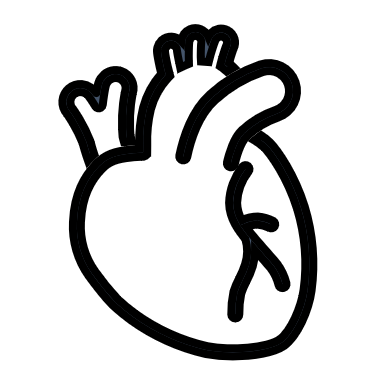 Higher BMI is more strongly 
associated with risk 
of HFpEF than HFrEF2
Results from the I-PRESERVE trial showed a U-shaped relationship between obesity and CV outcomes in patients with HFpEF
 Patients with BMI of 26.5 to 30.9 kg/m2 had the lowest rate for the primary composite outcome of death or cardiovascular hospitalization3
BMI, body mass index; CV, cardiovascular; HF, heart failure; HFpEF, heart failure with preserved ejection fraction; HFrEF, heart failure with reduced ejection fraction.1. Aune D et al. Circulation 2016;133:639–649; 2. Chrysant SG et al. Hosp Pract (1995). 2019;47:67–72; 3. Haass M et al. Circ Heart Fail 2011;4:324–331.
Impact of weight loss on HFpEF
7% intentional weight loss in patients with obesity and HFpEF resulted in:1
Increased exercise tolerance 
Improved MRI and 
Echocardiographic measures of diastolic heart function
Bariatric surgery is associated with decreased risk of developing heart failure in patients with diabetes and obesity2 (BMI ≥30)
BMI, body mass index; HFpEF, heart failure with preserved ejection fraction; MRI, magnetic resonance imaging.1. Kitzman DW et al. JAMA 2016;315:36–46; 2. Aminian A et al. JAMA 2019;322:1271–1282.
Obesity is associated with an increased risk of atrial fibrillation
Obesity
Inflammation
Cardiovascular disease
Epicardial adipose tissue
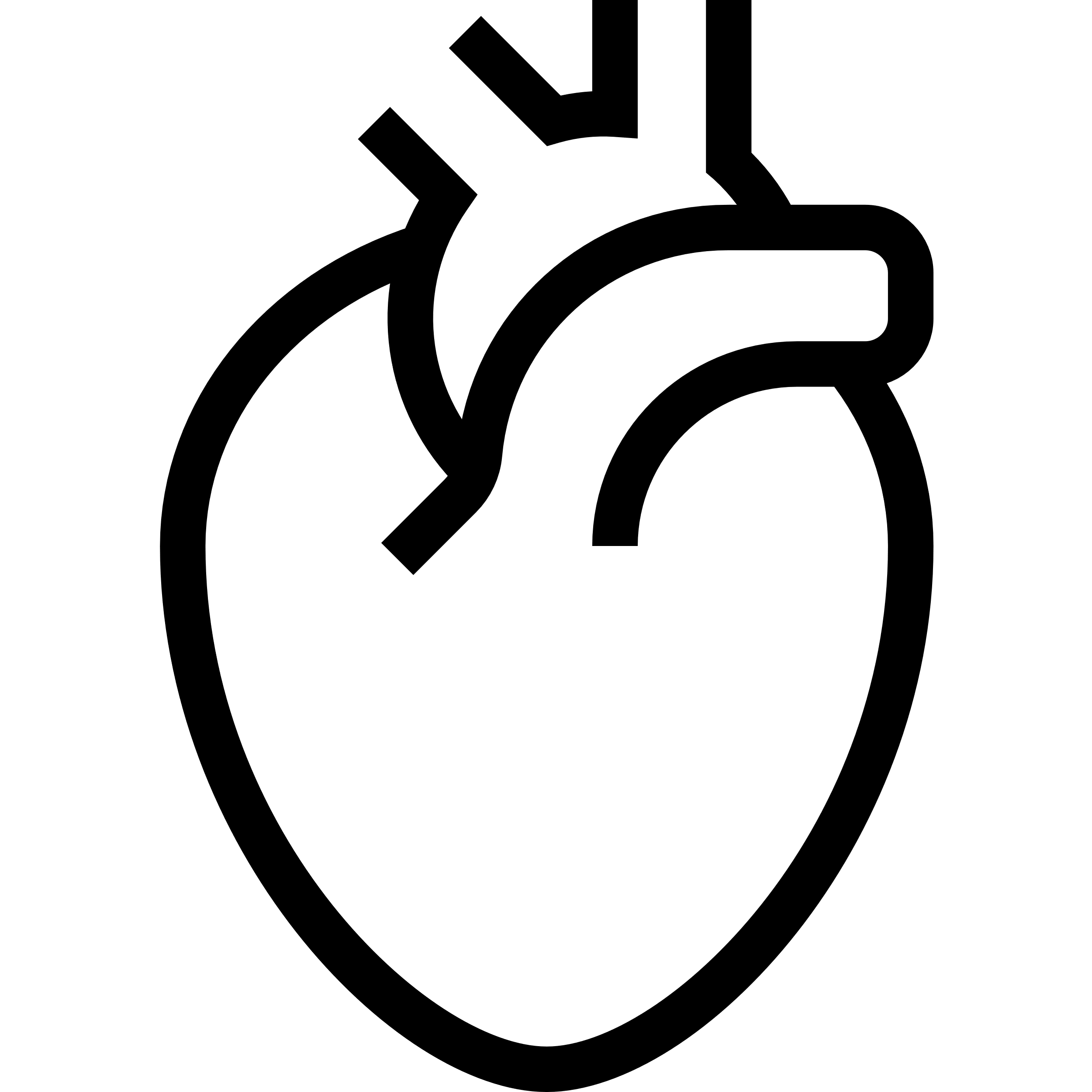 Hemodynamic changes
Ischemic heart disease
Left atrial remodeling
Ventricular remodeling
Atrial fibrillation
Vyas V et al. Arrhythm Electrophysiol Rev 2019;8:28–36.
Impact of weight loss on atrial fibrillation
p for trend < 0.001
100
88%
80
60
49%
Reversal of AF (Persistent to paroxysmal or no AF), %
40
26%
20
0
<3% weight loss orweight gain
3–9% weight loss
≥10% weight loss
AF, atrial fibrillation.Middledrop ME et al. Europace 2018;20:1929–1935.
Respiratory Conditions
Obstructive Sleep Apnea (OSA)
Sleep apnea and obesity
>80% of adult patients with OSA have overweight and >50% have obesity1
Studies suggest that approximately 25% of adults with a BMI between 25–28 kg/m2 have at least mild OSA*2
BMI ≥40 kg/m2 (or ≥30 kg/m2 with metabolic comorbidities; N = 238)3
Patients with obesity are:3
more likely to have OSA compared to people with healthy weight
2x
Of which
more likely to develop OSA if 10% of baseline weight is gained
6x
*Mild OSA is defined as apnea/hypopnea index (AHI) ≥5, but <15 events per hour of sleep.BMI, body mass index; OSA, obstructive sleep apnea.1. Almendros I et al. Int J Obes (Lond) 2020;44:1653–1667; 2. Romero-Corral A et al. Chest 2010;137:711–719; 3. Kositanurit W et al. Sleep Breath 2018;22:251–256; 4. Church TS et al. Gastroenterology 2006;130:2023–2030.
Role of obesity in pathophysiology of OSA
Obesity and T2D
Increased mechanical load
Narrowed airway
Increased fat mass
Weight-dependent
Sympathetic activity
Oxidative stress
Inflammation
Lipolysis
Intermittent hypoxia
Sleep fragmentation
Sleep apnea
Sympathetic activity
Decreased chemosensitivity
Leptin resistance
Insulin resistance
Hyperglycemia
Physiology-dependent
Sympathetic activity
Inflammation
OSA, obstructive sleep apnea; T2D, type 2 diabetes.Framnes SN et al. Front Endocrinol (Lausanne) 2018;9:440.
Weight loss is associated with reduced AHI and increased remission in adults with mild OSA
Change in AHI over 1 year (N=72)
Remission in OSA over 1 year* (N=72)
Change in AHI from baseline to 12 months
Proportion of weight change subgroup with OSA remission (%)
Weight change over 1 year (kg)
Weight change over 1 year (kg)
The Apnea-Hypopnea Index represents the average number of apneas and hypopneas one experienced each hour during sleep
*Remission defined as AHI <5.AHI, apnea–hypopnea index; OSA, obstructive sleep apnea.Tuomilehto HPI et al. Am J Respir Crit Care Med 2009;179:320–327.
Musculoskeletal Conditions
Knee Arthritis, Hip Arthritis
Effect of overweight and obesity on knee osteoarthritis risk
5 kg/m2 increase in BMI
35% increase in risk of knee osteoarthritis
(95% CI, 1.18–1.53, p<0.001)1
Two primary ways in which obesity increases the risk of knee OA2–4
Metabolic mechanisms
Systemic metabolic factors that act as a link between obesity and knee osteoarthritis
Adipokines may influence cartilage homeostasis
Biomechanical
Obesity increases the load and impact on the articular cartilage of the knee, driving fibrillation (softening of the cartilage) and degradation
BMI, body mass index; CI, confidence interval; OA, osteoarthritis.1. Zheng et al. BMJ Open 2015;5:e007568; 2. Lee R and Kean WF. Inflammopharmacology 2012;20:53–58; 3. Pottie P et al. Ann Rheum Dis 2006;65:1403–1405; 4. Alexander CJ. Skeletal Radiol 2004;33:321–324.
Weight loss in people with obesity and OA improves functional status
WOMAC is a self-administered questionnaire used by HCPs to evaluate the condition of patients with OA of the knee and hip
≥10% reduction in body weight was associated with improvements in functional status (28% improvement in OA) comparable to knee joint replacement1,2
*Note: 812 kcal/day is close to what is considered a very low-calorie diet (typically <800 kcal/day) which is difficult to sustain.CI, confidence interval; HCPs, healthcare professionals; OA, osteoarthritis; WOMAC, Western Ontario and McMaster Universities Osteoarthritis Index.1.Christensen R et al. Osteoarthritis Cartilage 2005;13:20–27; 2. Bachmeier CJ et al. Osteoarthritis Cartilage 2001;9:137–146.
Weight loss in people with hip OA and obesity or overweight improves functional status
Obesity and overweight is a risk factor for hip osteoarthritis

Exercise and weight loss program in patients with hip OA and obesity or overweight led to an improvement of 32.6% in WOMAC score after 8 months

The results were similar for participants who were overweight or obese with no significant difference between the 2 BMI categories
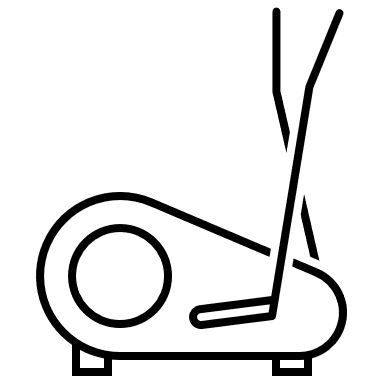 Paans N et al. Phys ther. 2013; 93(12):137-46.OA, osteoarthritis; WOMAC, Western Ontario and McMaster Universities Osteoarthritis Index.
Fertility
Obesity negatively impacts fertility in both men and women
Men with overweight or obesity:2

Have reduced sperm quality

Have physically and molecularly altered germ cells in the testes and mature sperm 

Have decreased levels of testosterone and sperm counts
Women with overweight or obesity:1

Have a higher incidence of menstrual dysfunction and anovulation

Are at a high risk for reproductive challenges
Increased risk of subfecundity and infertility, conception rates, miscarriage rates, and pregnancy complications
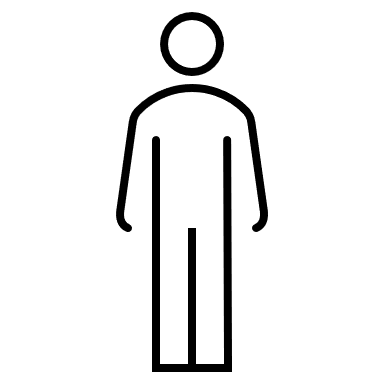 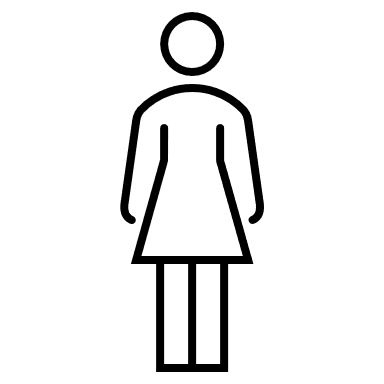 1. Dag ZO et al. J Turk Ger Gynol 2015;16:111–117; 2. Palmer NO et al. Spermatogenesis 2012;2:253–263.
Prevalence of PCOS and relation to BMI
Obesity
Elevated BMI at age 18 is a risk factor for subsequent ovulatory infertility
Relative risks were significantly elevated above BMI of 23.9b,3
aWeight categories were according to age-specific and sex-specific BMI percentiles; bInfertility, defined as an inability to become pregnant for at least 1 year due to ovulatory disorderBMI, body mass index; PCOS, polycystic ovary syndrome1. Christensen SB et al. Fertil Steril. 2013;100(2):470-477; 2. Yildiz et al. J Clin Endocrinol Metab 2008; 93(1): 162-168; 3. Rich-Edwards et al. Am J Obstet Gynecol 1994;171:171–7
Weight loss improves clinical and biochemical parameters in women with PCOS and obesity
Before diet
After diet
N = 144, 54% participants lost >5% weight after caloric restriction for 4 weeks
Patients with >5% weight loss show better improvements in clinical and biochemical abnormalities related to PCOS
OGTT, oral glucose tolerance test; PCOS, polycystic ovary syndrome; SHBG, sex hormone binding globulinTolino et al. Eur J Obstet Gynecol Reprod Biol 2005; 119(1): 87-93
[Speaker Notes: A study conducted to examine the effect of long-term caloric restriction on the clinical and biochemical abnormalities in obese PCOS women (n = 144) showed that caloric restriction for 4 weeks causes an increase in SHBG and decreases of free testosterone and insulin, with consequent improvement of the clinical picture.]
Mental health
Anxiety & Depression
Obesity increases the incidence of depression and anxiety as a result of metabolic dysfunction
Adipose- and gut-derived inflammation and changes in brain nutrient composition stimulate neuroinflammation
Neuroinflammation alters structure, excitability, and connectivity in corticolimbic networks controlling mood, motivation, and emotion
Increased risk of anxiety and depression
Fulton S. Trends Endocrinol Metab. 2022;33(1):P18-35.
Weight loss may improve mood in patients with obesity
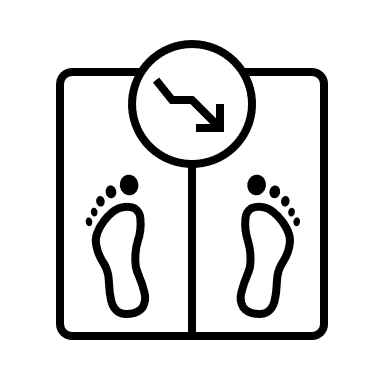 Improving energy metabolism through combining approaches that include diet, psychotherapy, bariatric surgery, and/or diabetes treatment can have antidepressant efficacy in obese patients


For example, adding a dietary weight loss intervention and psychotherapy has been shown to enhance the efficacy of antidepressant medications in obese individuals
Studies have shown that patients with obesity may have improved mood with weight loss:

Fewer pain, physical symptoms
Improved self esteem
Fulton S. Trends Endocrinol Metab. 2022;33(1):P18-35.
Key takeaways
Obesity is associated with a reduction in life expectancy compared to individuals of healthy weight
Obesity increases the risk of serious metabolic, anatomic and mental complications 
Significant reductions in obesity-related complications can be achieved through weight loss
Assessments
Which one of the following regarding the relationship between life expectancy and BMI categories is correct?
For every 5-point increase in BMI above 25 kg/m2 there is an estimated 30% reduction in life expectancy 
Men with obesity are more likely to live longer than women with obesity 
Underweight has a greater increase in mortality in women versus men
Underweight has a greater increase in mortality in older versus younger adults
Sandra is 1.7 meters in height and weighs 90.7 kilograms, with a BMI of 31.4 kg/m2. She is diagnosed with type 2 diabetes and knows that weight loss can improve this obesity-related complications. What is the minimum amount of total body weight should Sandra aim lose in order to achieve remission of type 2 diabetes?
2%
5%
10%
15%
What role does the pancreas play in contributing to insulin resistance in those who have obesity and type 2 diabetes like Sandra?
Reduced insulin secretion
Leptin resistance
Increased triglyceride production
Islet cell production of anti-inflammatory cytokines
[Speaker Notes: Answer Key
b (Slide 3; women with obesity are more likely to live longer than men with obesity, not the other way around)
a (Slide 6; T2D remission is expected for weight loss greater than 15% of total body weight. 15% of 90.7 kilograms is 13.6 kilograms.)
d (Slide 14; reduced beta cell activity and insulin secretion, along with islet inflammation in the pancreas leads to insulin resistance)
d (Slides 22,28; all of these are positive impacts of weight loss in obese patients with CVDs)]
Assessments (cont’d)
Which of the following is a positive effect of weight loss in patients with obesity and cardiovascular diseases?
Decreased serum total cholesterol, LDL-C, and TGs
Decreased serum HDL-C 
Lower systolic and diastolic blood pressure
Increased hepatic steatosis
What is a weight-dependent factor that leads to obstructive sleep apnea as a result of increased fat mass from obesity?
Inflammation
Hyperglycemia
Narrowed airway
Sympathetic activity
[Speaker Notes: Answer Key
c (Slide 37; narrowed airway is a weight-dependent factor, whereas inflammation and sympathetic activity are physiology-related and hyperglycemia leads to these)]
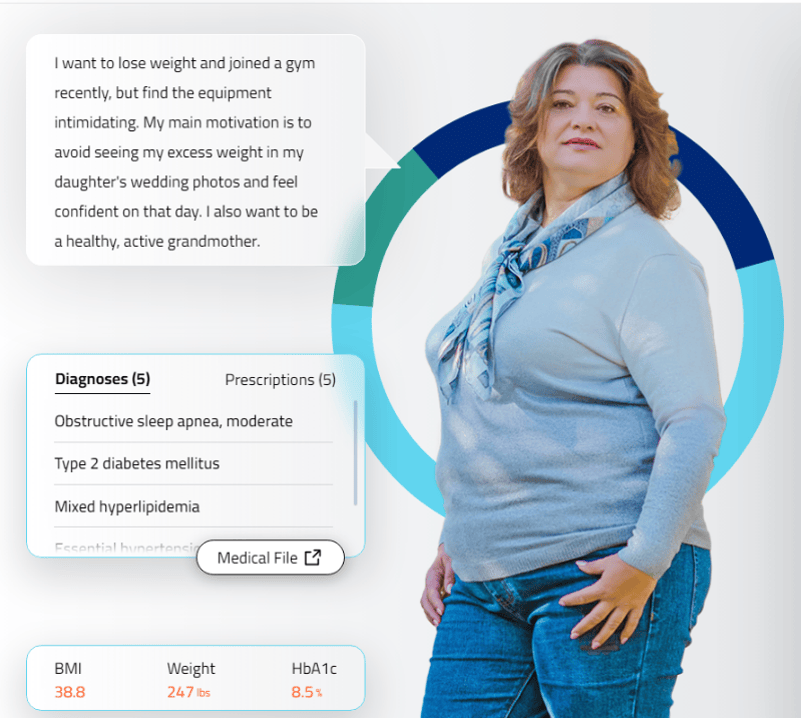 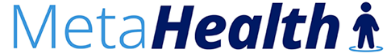 Interactive case-based learning tool developed for, and funded by, 
Novo Nordisk Inc.
Provides simulated interactions in real-time feedback, and streamlined interoperability communication.
Click here or scan the QR code below, for an interactive learning experience, including the opportunity to practice hypothetical decision making and patient care
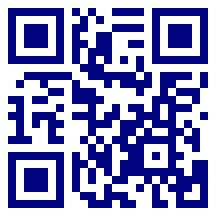